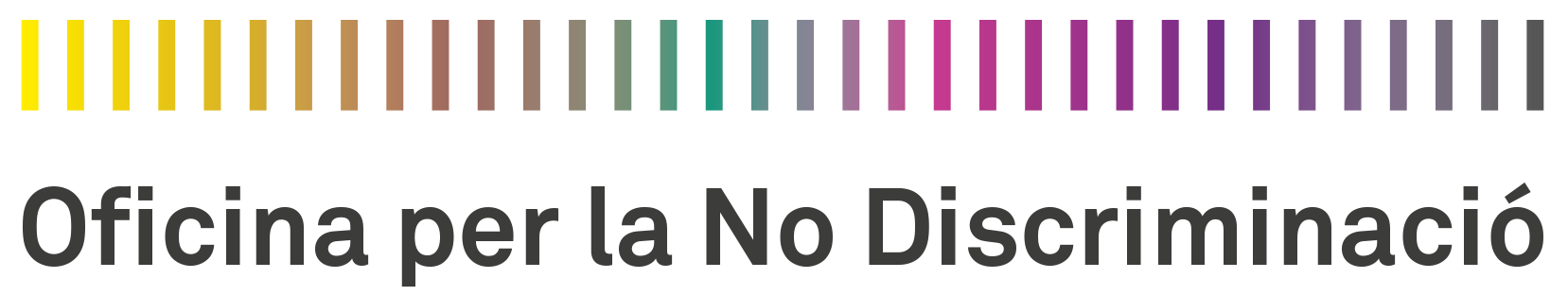 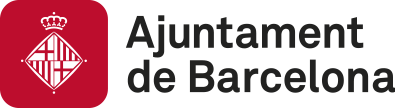 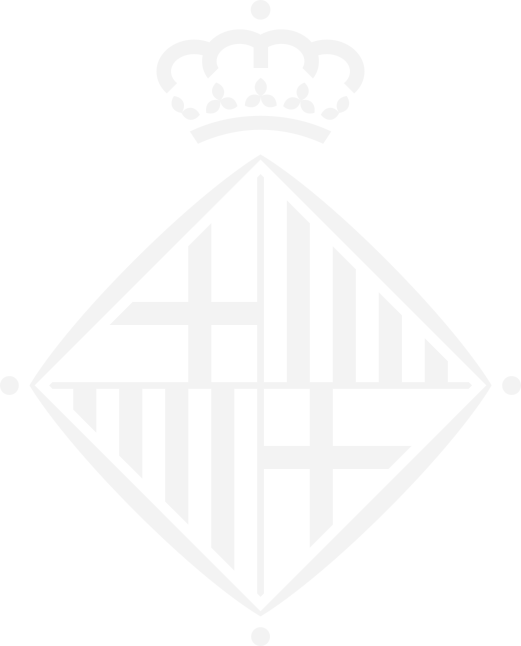 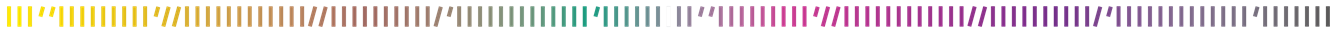 Office for Non-Discrimination
September 2021
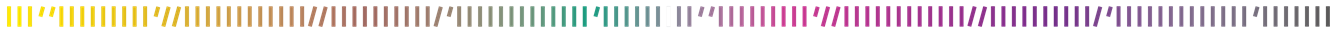 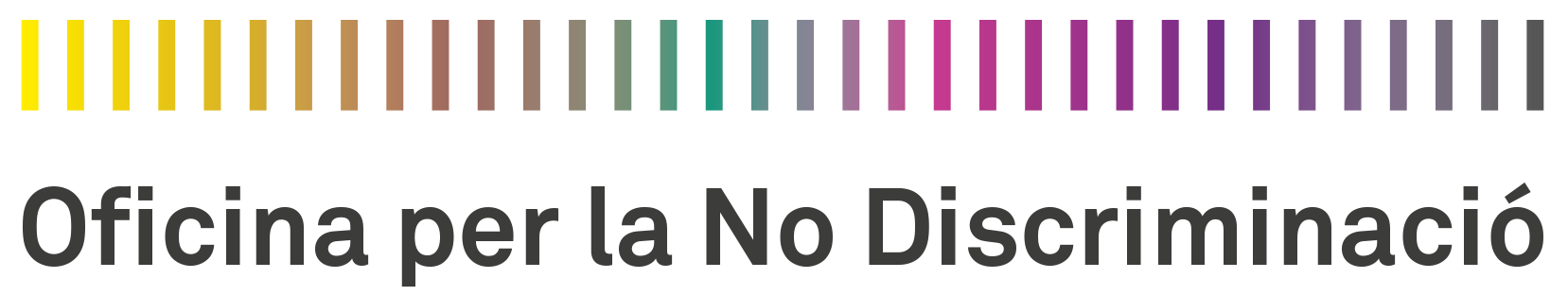 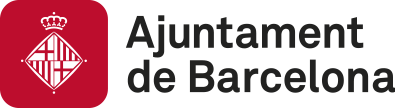 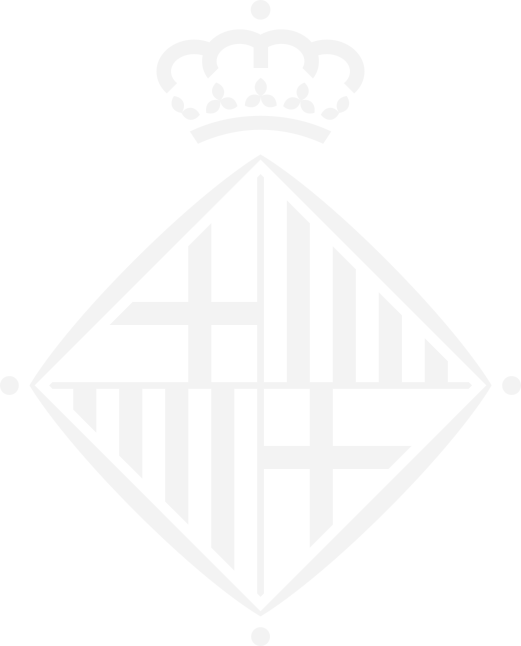 The Office for Non-Discrimination (OND) is a Barcelona City Council municipal service that works to defend, safeguard and guarantee human rights         in   the   city.
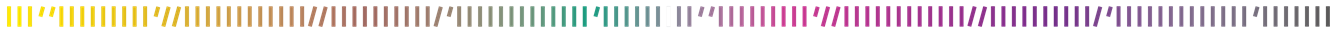 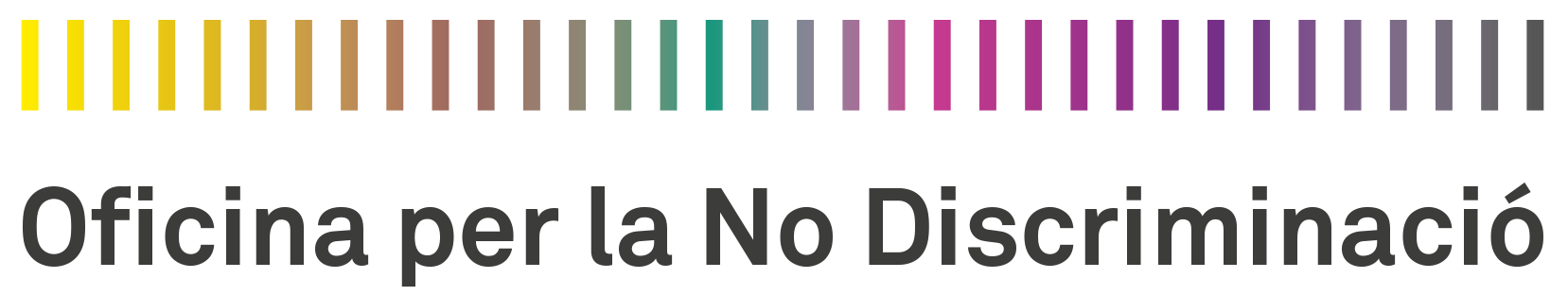 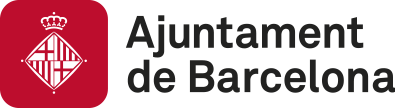 Barcelona City for Rights
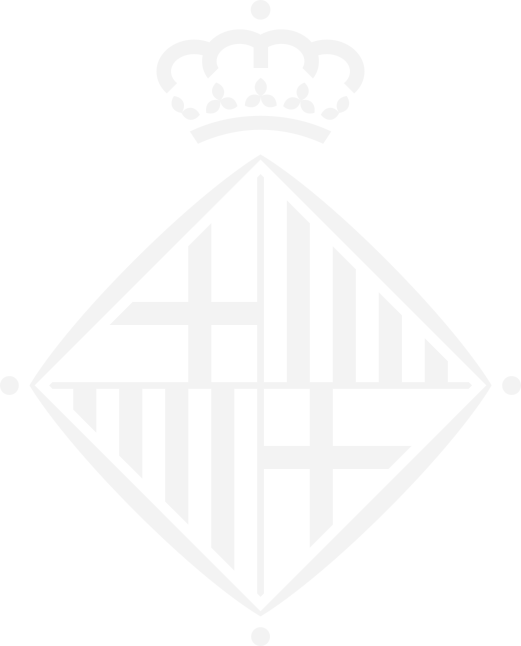 Prevention
Warranty
Study on municipal guarantee mechanisms
Office for Non-Discrimination (OND)
Respect
Protection
Campaign “Barcelona City for Rights”
Training plans
Methodological guides on the application of the Human Rights
Network of people and advocacy organizations of Human Rights
Prevention and fight against hate speech
Barcelona's participation in international human rights networks and forums
Review of regulations according to human rights standards
Support of the political impact on the regulations that affect human rights that are not of municipal (normative) competence
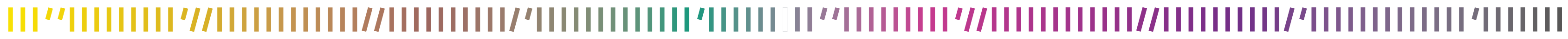 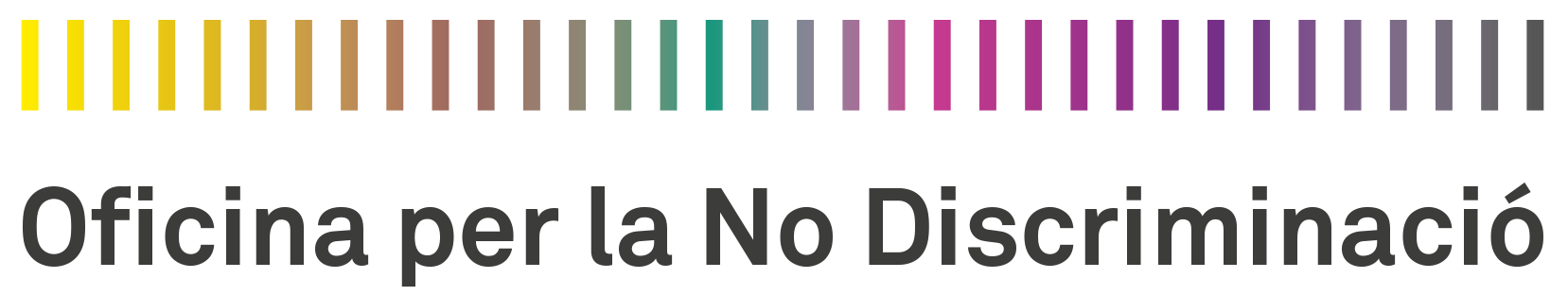 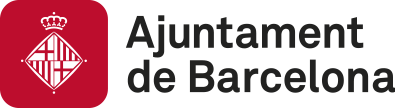 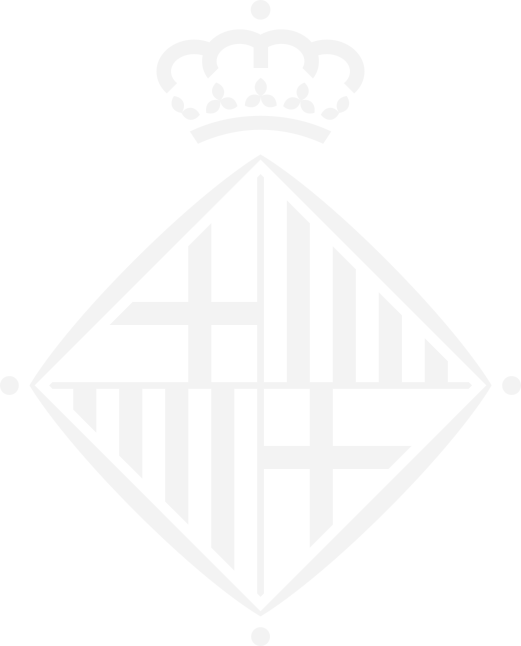 OND: municipal benchmark in the fight against discrimination
ADVISOR
INFORM
FORM
MEDIATION
WARRANTY
PREVENTION
SANCTION
ACCOMPANY
AWARENESS
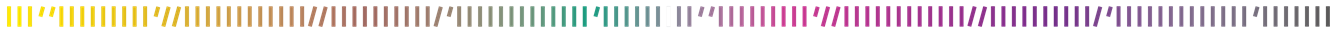 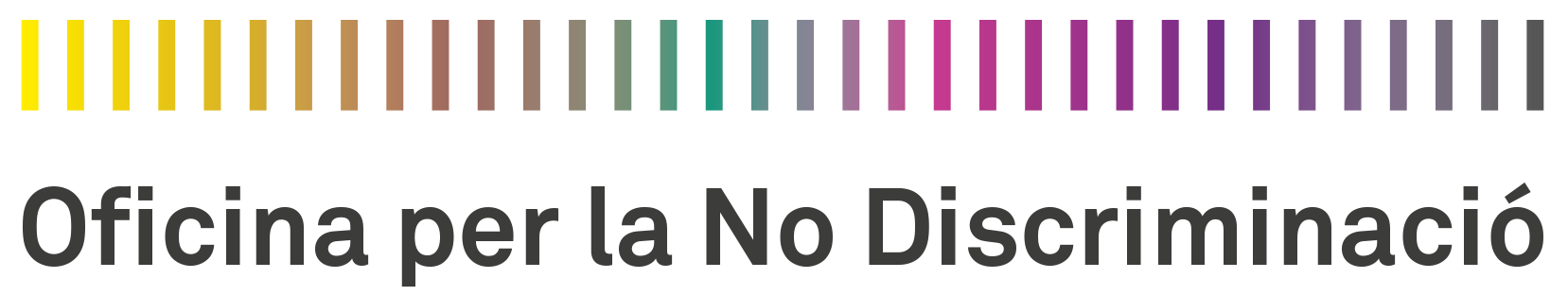 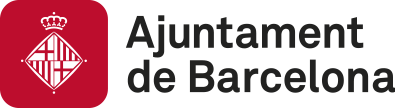 Educational and psychosocial care
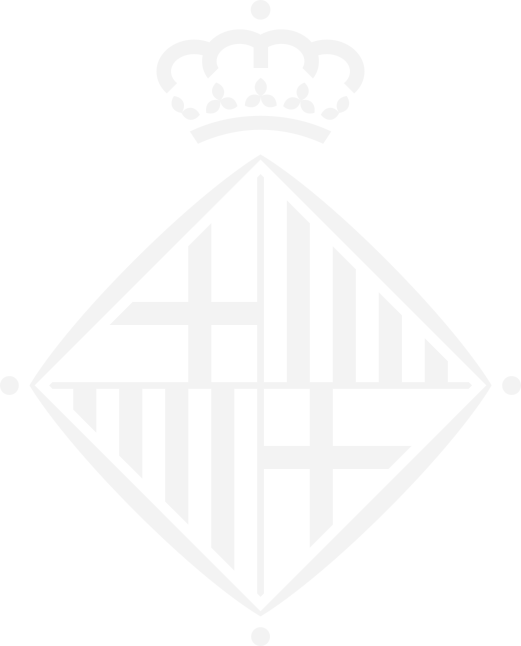 Coordination with other entities and services
Legal advice
FUNCTIONS
warranty
Alternative conflict management
Sanction
Denunciation and public advocacy
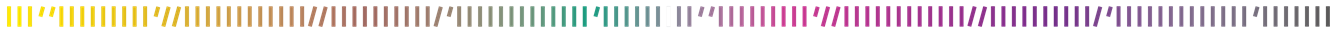 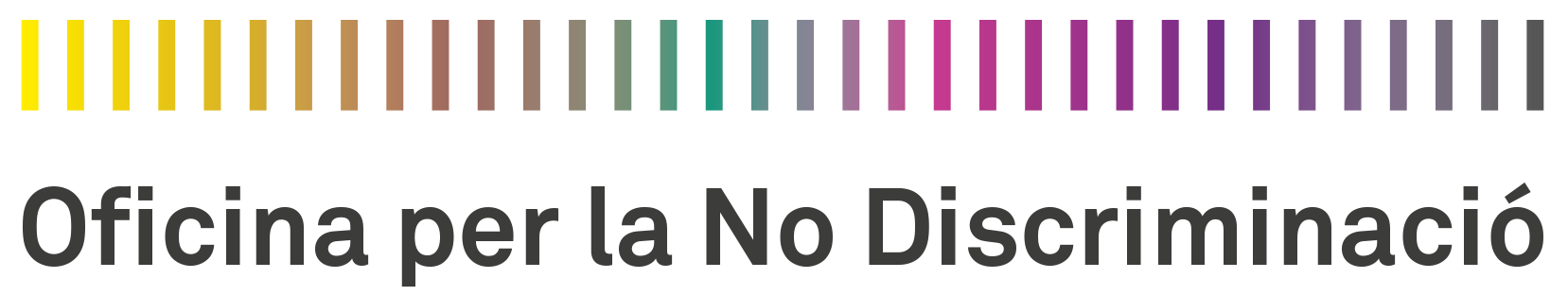 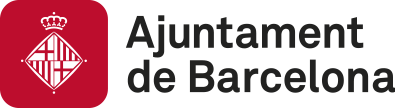 Protected grounds affected:
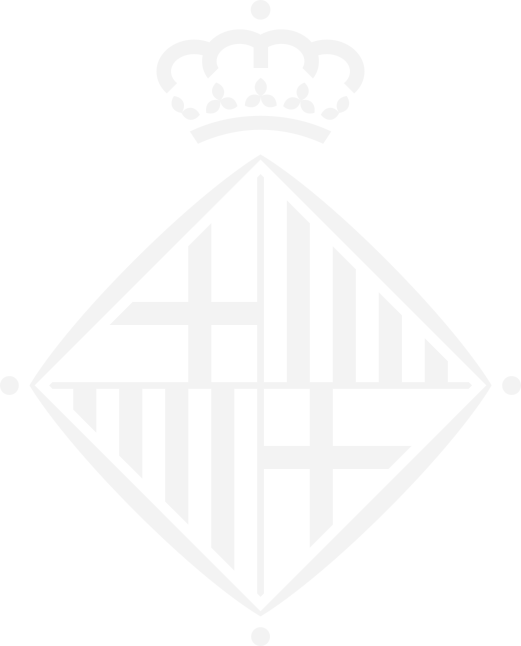 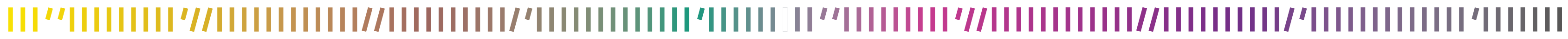 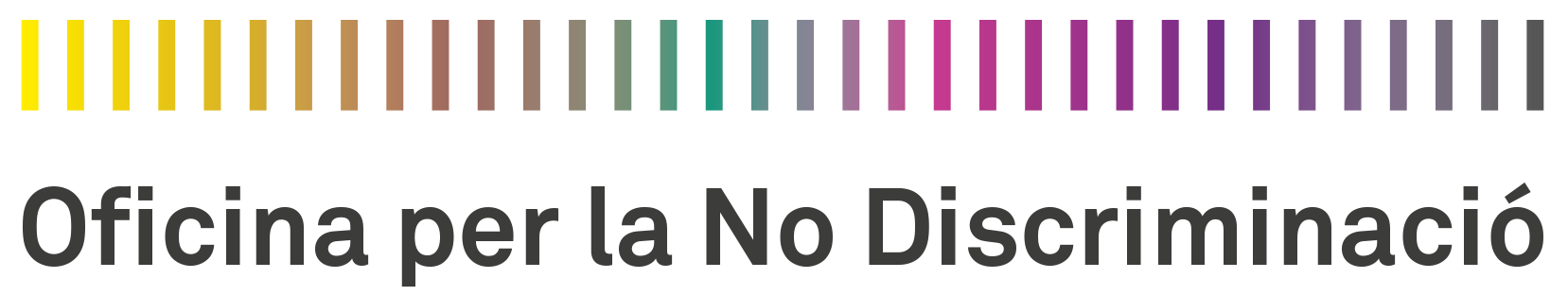 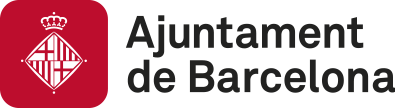 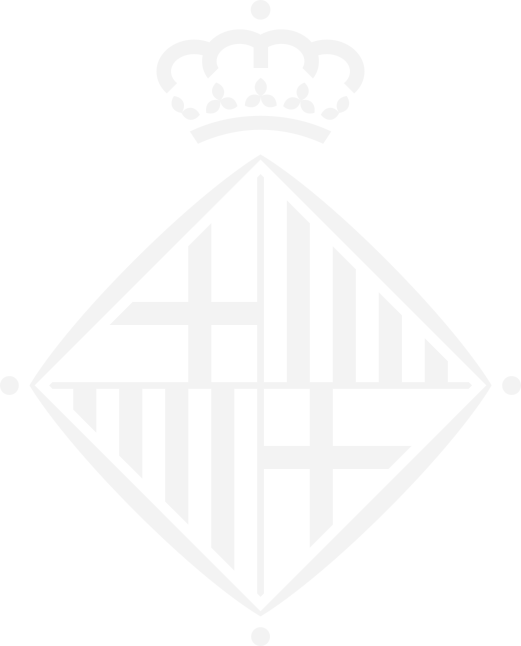 What is discrimination
“[…] Any distinction, exclusion, restriction or preference based on certain grounds, such as race, color, sex, language, religion, political or other opinion, national origin or social status, economic position, birth or any other social condition, and which have as their object or result the annulment or impairment of the recognition, enjoyment or exercise, on equal terms, of the human rights and fundamental freedoms of all the people"

General Comment No. 18 of the United Nations Human Rights Committee
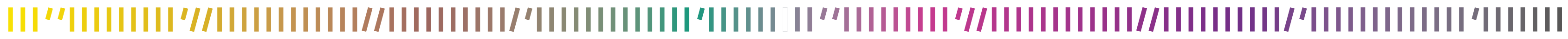 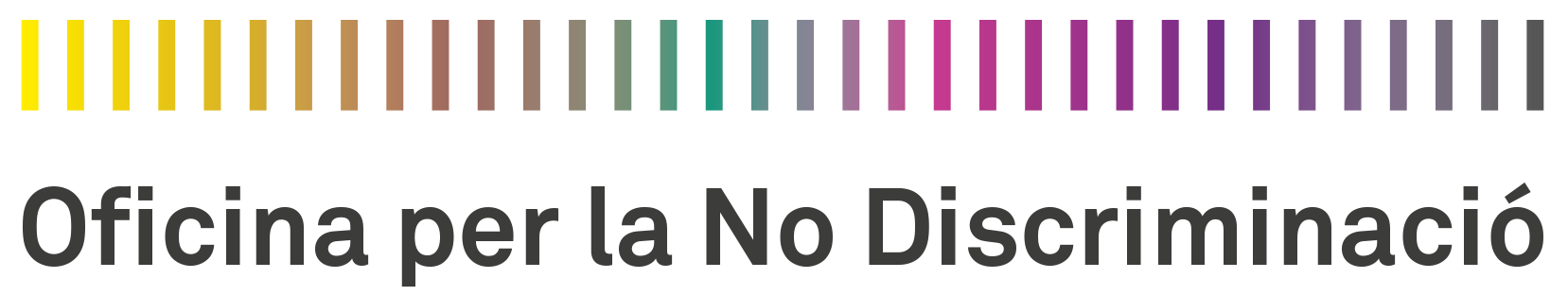 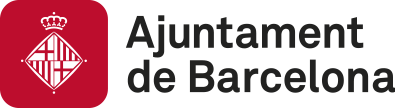 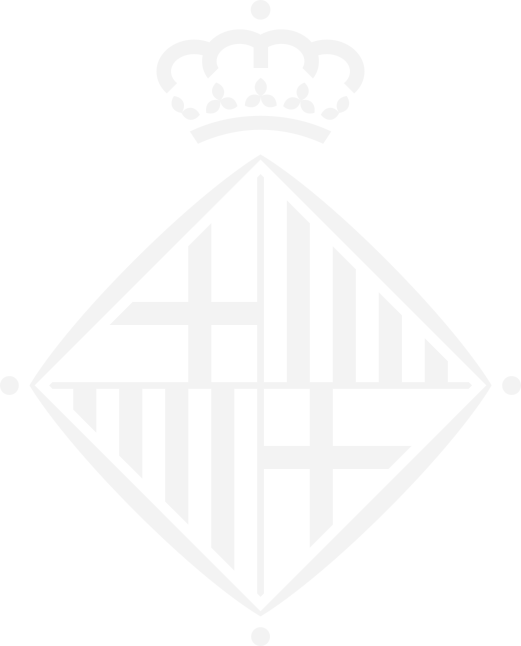 LEGISLATION
International Covenant on Civil and Political Rights, the International Covenant on Economic, Social and Cultural Rights or the European Convention for the Protection of Human Rights and Fundamental Freedoms.

The Spanish Constitution and the Statute of Autonomy of Catalonia establish the principles of equality and non-discrimination and are regulated in different regulations.

The police regulate the rules of action in LO 2/86 of the Security Forces and Bodies, and in Law 16/91 of the Local Police of Catalonia.

Discrimination, in addition to being a cause of aggravated criminal liability, can also be a crime. These crimes, listed in section 1ª of Chapter IV (arts. 510 et seq.) Of the Penal Code are considered crimes committed on the occasion of the exercise of the rights.
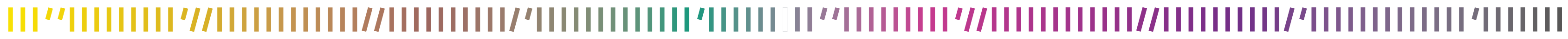 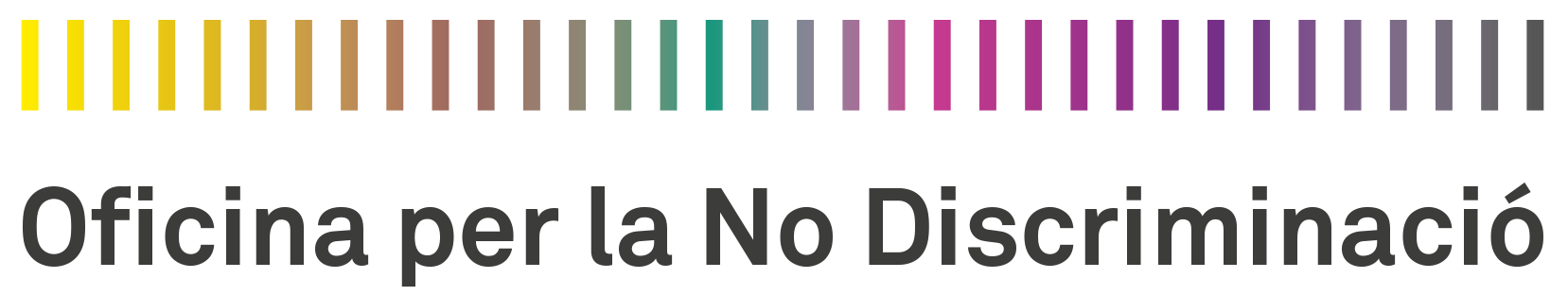 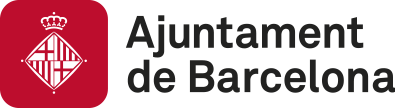 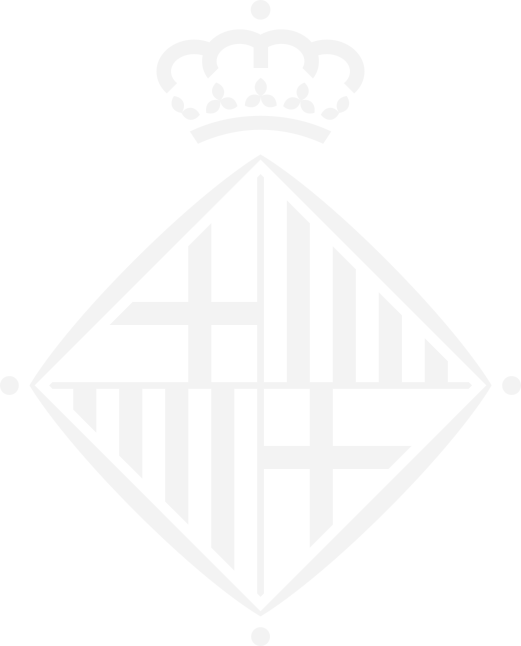 CIVIL - ADMINISTRATIVE
Law 11/2014, to guarantee the rights of lesbians, gays, bisexuals, transgender and intersex people and to eradicate homophobia, biphobia, and transphobia.

Infringements of Law 19/2007 against violence, racism, xenophobia and intolerance in sport.

Law 19/2020, of 30 December, on equal treatment and non-discrimination.

At the municipal level, the discriminatory behaviors of article 15 to 18 of the Ordinance of measures to promote and guarantee citizen coexistence in the public space of Barcelona are regulated.
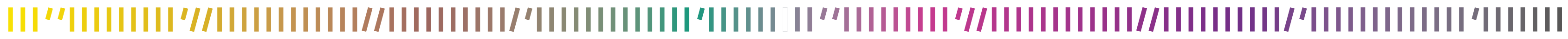 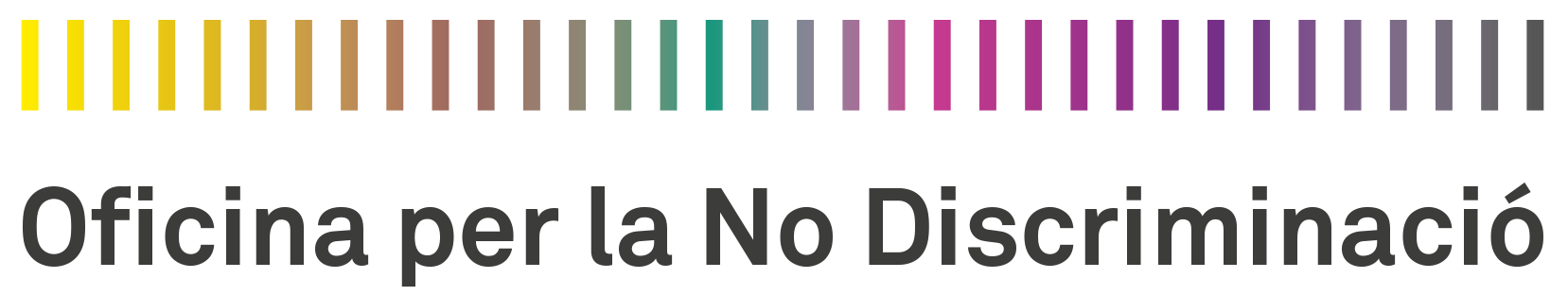 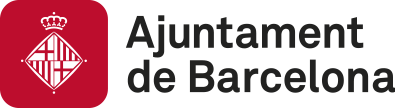 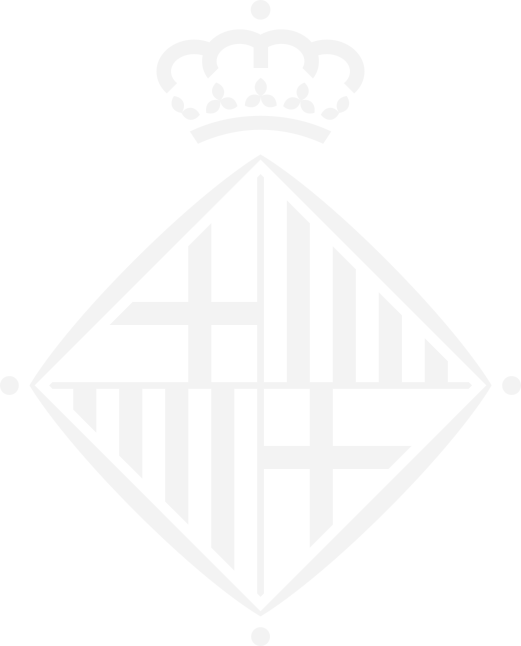 PENAL
SPAIN CRIMINAL CODE  (C.P.)

Threats to groups (art.170.1 CP)

Crimes against moral integrity (art.173.1 CP)

Discrimination in the workplace (art. 314 CP)

Punishable hate speech (art. 510 CP)

Crimes of discriminatory refusal to provide services (art. 511 and 512 CP)

Crimes of unlawful association for committing a discriminatory crime (art. 515.4 CP)
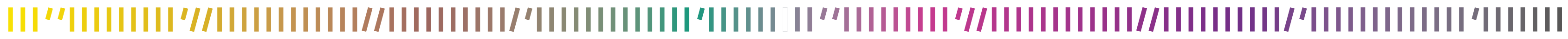 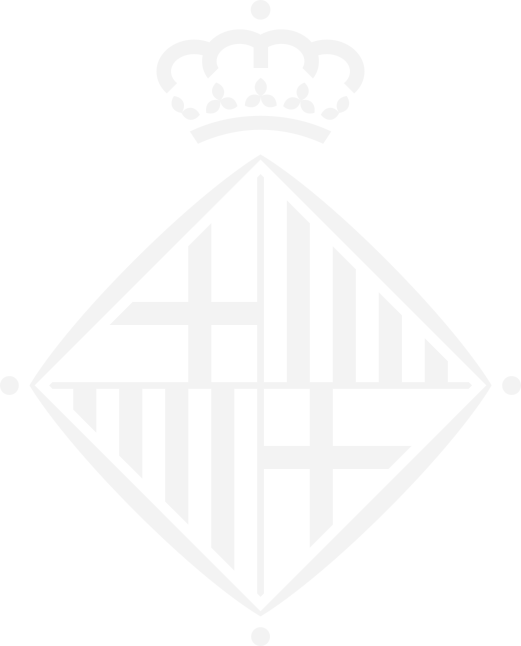 Thank you for your collaboration !
barcelona.cat/oficina-no-discriminacio
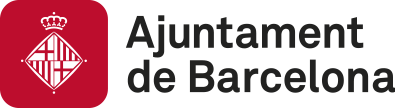